G.H.Raisoni Law College’s National Essay Writing Competition
Topic:- Are the English Common Law doctrines still crutches in the hands of the Indian Legislation?
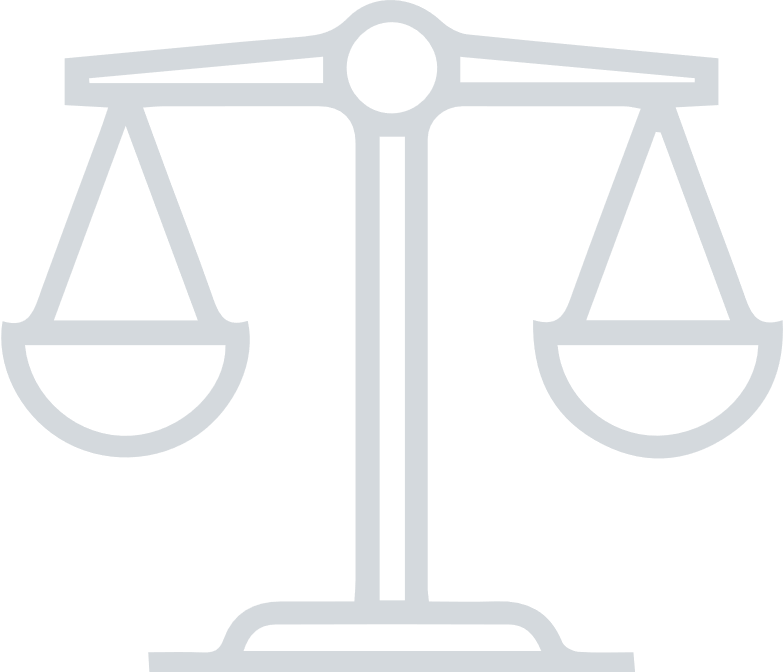 Contact:-
PERKS
Free Registration.
E-certificates to the winner and runners up.
E-certificate to all participants.
Dr. Priti Agrekar (Assnt. Professor, GHRLC) 9370983840 
Ms. Tanya Joshi ( Student Co-Ordinator ) 8600143576
Last date for registration :- 28th August 2020
Last date for submission:- 10th Sept. 2020